Про правопорушення
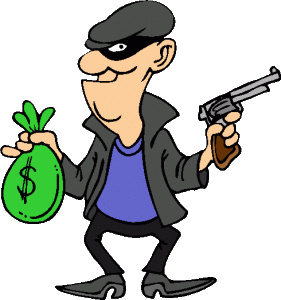 . Привітання
Доброго дня!
Щоб урок пройшов не марно,
Треба сісти рівно й гарно,
І довкола озирнутись,
І сусіду посміхнутись.
А щоб знання здобути.
Треба всім уважним бути
Завдання наші сьогодні такі
Не просто слухати, а чути 
Не просто дивитися, а бачити 
Не просто відповідати , а міркувати 
Дружно і плідно працювати.
Дотримуватися правил                      гратися, відпочивати
                            особистої гігієни
                навчатися                                                                берегти шкільне  
                                                                                                 майно
старанно вчитися                       ПРАВА                                   охороняти  
                                                                                                      природу
          вільно висловлювати 
          свою думку                   ОБОВ’ЯЗКИ           користуватися   бібліотекою, 
                                                                                                спортзалом
       дотримуватися норм поведінки                                 дотримуватися правил
                                                                                                  дорожнього руху
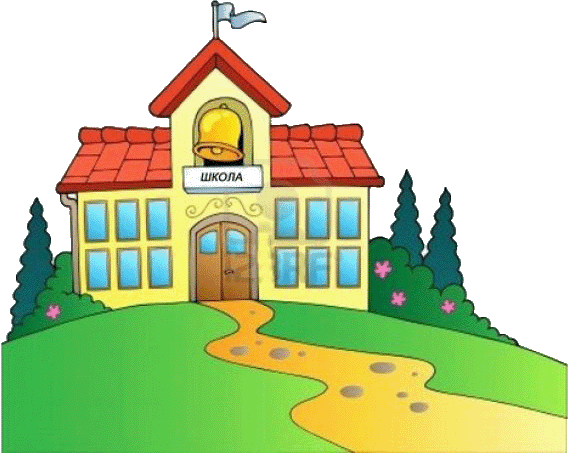 Ти заходиш до школи, і перед тобою на стіні — правила поведінки учнів
Сідаєш у громадський транспорт— перед тобою правила для пасажирів
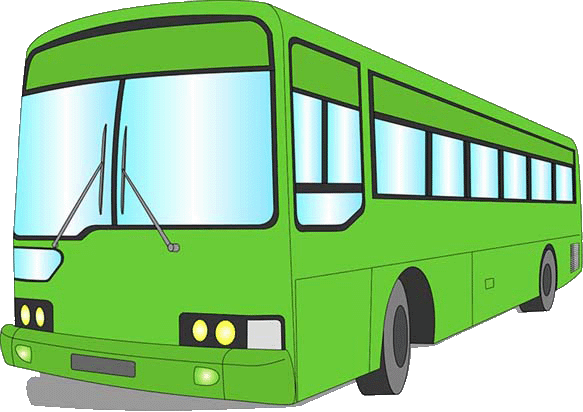 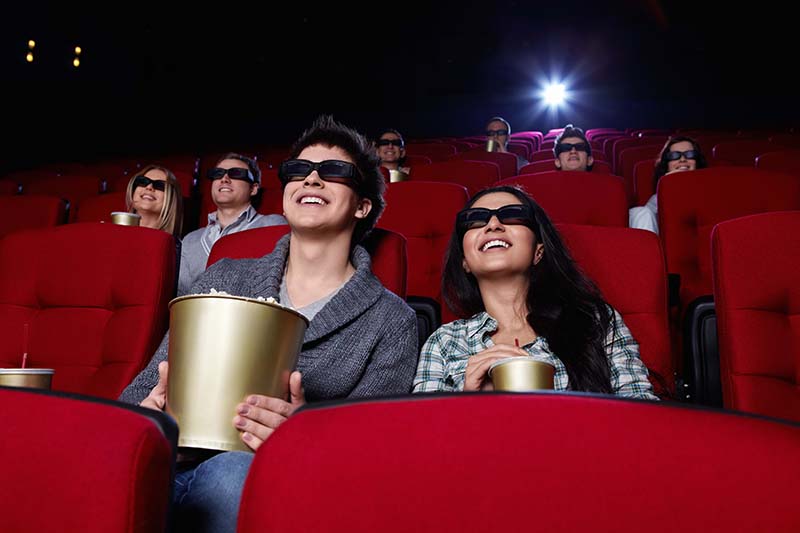 Заходиш у кінотеатр і тут свої
правила для глядачів
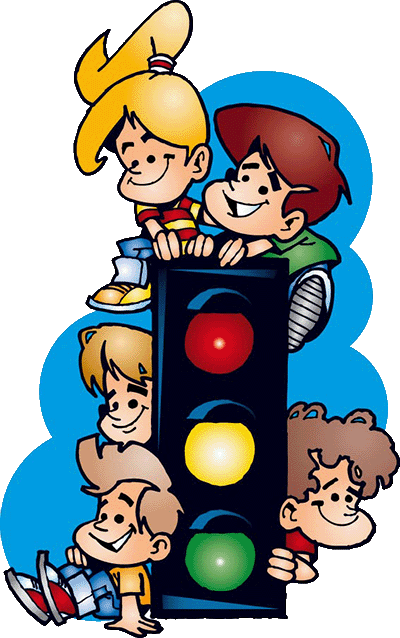 Дуже суворі
правила дорожнього руху
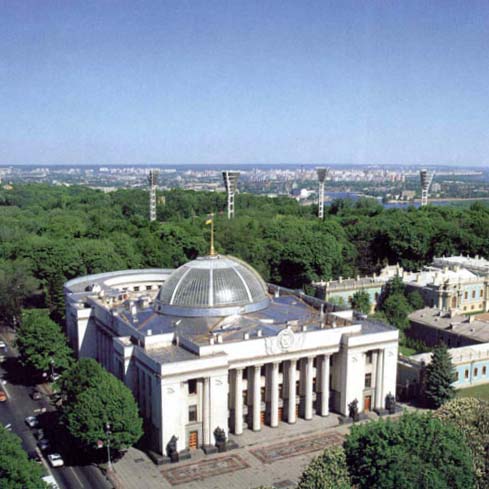 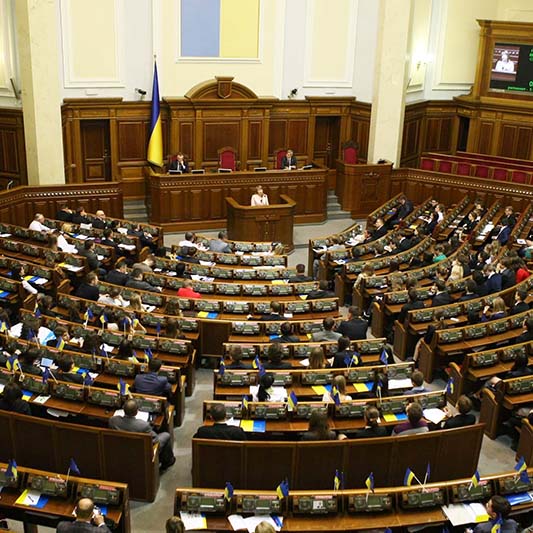 Верховна Рада України
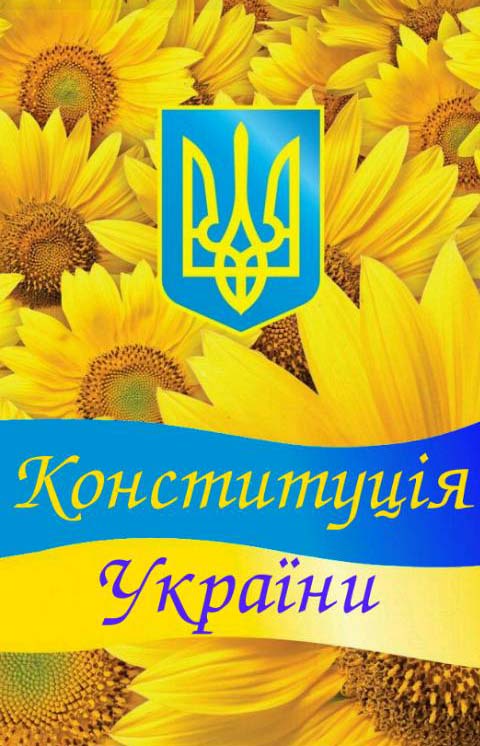 Конституція – головний закон держави
Провина — вина; проступок — порушення правил поводження.
   Злочин — суспільно-небезпечна дія з порушенням установлених правил і норм поведінки, яка заподіює людям зло, карається законом.
   Правопорушення — це антигромадський учинок, який завдає шкоди суспільству та іншим людям.
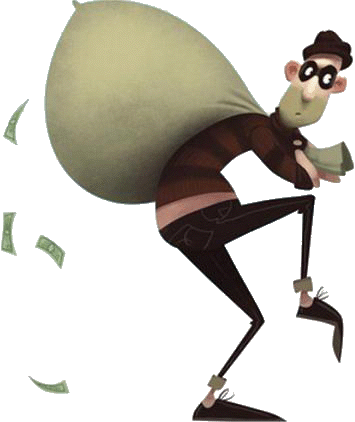 Складання асоціативного куща
«ПРАВОПОРУШЕННЯ - ПРОВИНА»
Вимагання,            крадіжка,                  прогул уроку,
 порушення    правил дорожнього руху,
                неправдиві повідомлення  про небезпеку.
Причини правопорушень
•  погано виховані, низькі моральні якості;
•  жорстокість, агресія;
•  безглузді бажання і вчинки, невміння керувати собою і відповідати за свої вчинки;
•  неблагополучні сім’ї, діти-сироти, діти вулиці;
•  конфлікти з однолітками;
•  погіршення умов життя;
•  незайнятість дітей;
•  сучасний репертуар дитячих театрів, кіно, мультфільмів.
. Робота в парах
— Оцініть ситуації. Скористайтеся словами для довідок та доповніть речення.


Слова для довідок: жарт, правопорушення, жорстокість, хуліганство, злочин.
Виступ представника правоохоронних органів
Підбиття підсумків  РЕФЛЕКСІЯ
Закінчи речення
 Сьогодні я зрозумів...
 На мою думку...
Гра «Мікрофон»
- Щоб ви сказали своїм товаришам?
- Чи можна порушувати закон? Чому? 
- До яких наслідків це може призвести?
- Що ви порадите людям ,які заради жартів роблять погані вчинки, чим завдають шкоди оточуючим людям?
«Рюкзачок»
-Діти, які знання, отримані на уроці, ви візьмете із собою? 
-Знання, отримані на уроці, запам’ятайте і візьміть з собою в «рюкзачок»
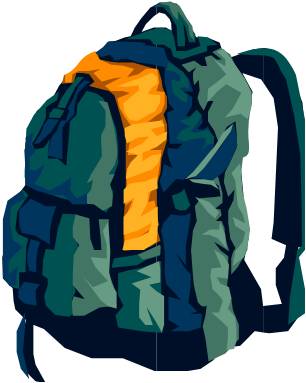 Дякую за урок!